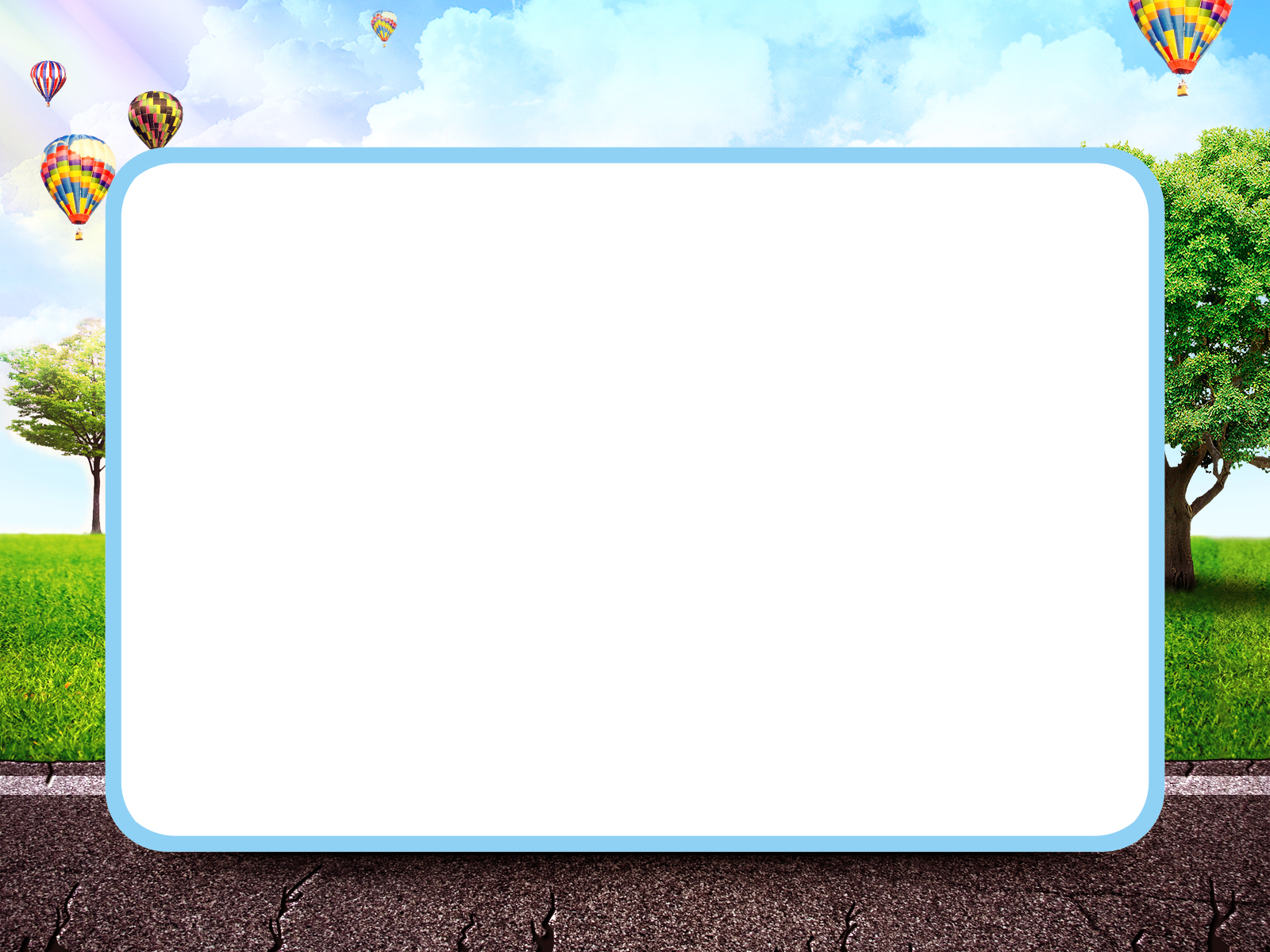 Как подготовиться семье к прохождению ребенком ПМПК
Принятие решения о представлении ребенка на ПМПК
      Подготовка документов
      Психологическая подготовка             родителей (законных представителей)
     Подготовка  ребенка
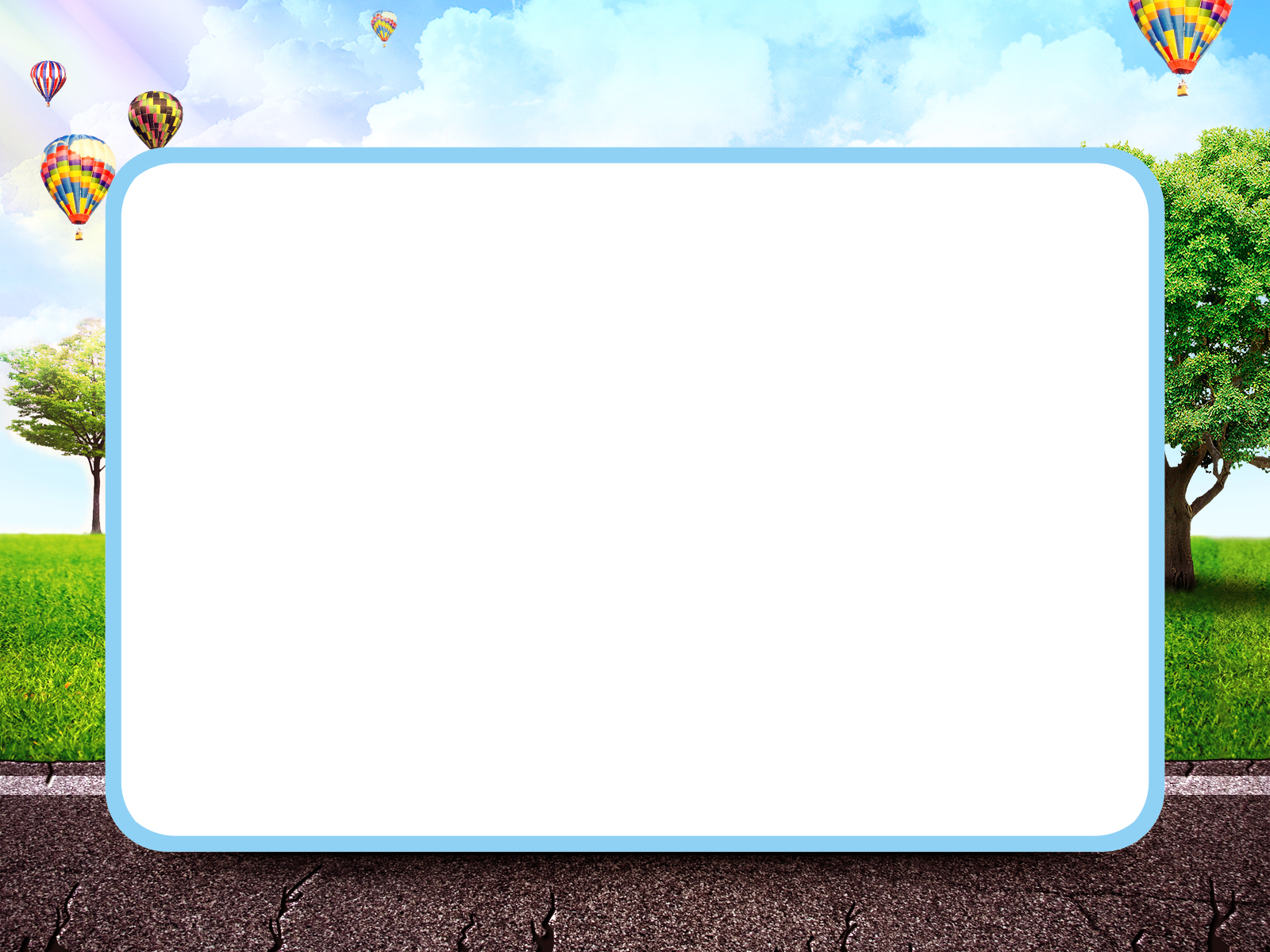 Принятие решения 
о представлении ребенка на ПМПК
Важно помнить:
Основная миссия родителей: подготовить ребенка к самостоятельной жизни.
помочь ему освоить способы построения отношения с миром;
научиться жить без родительской помощи.
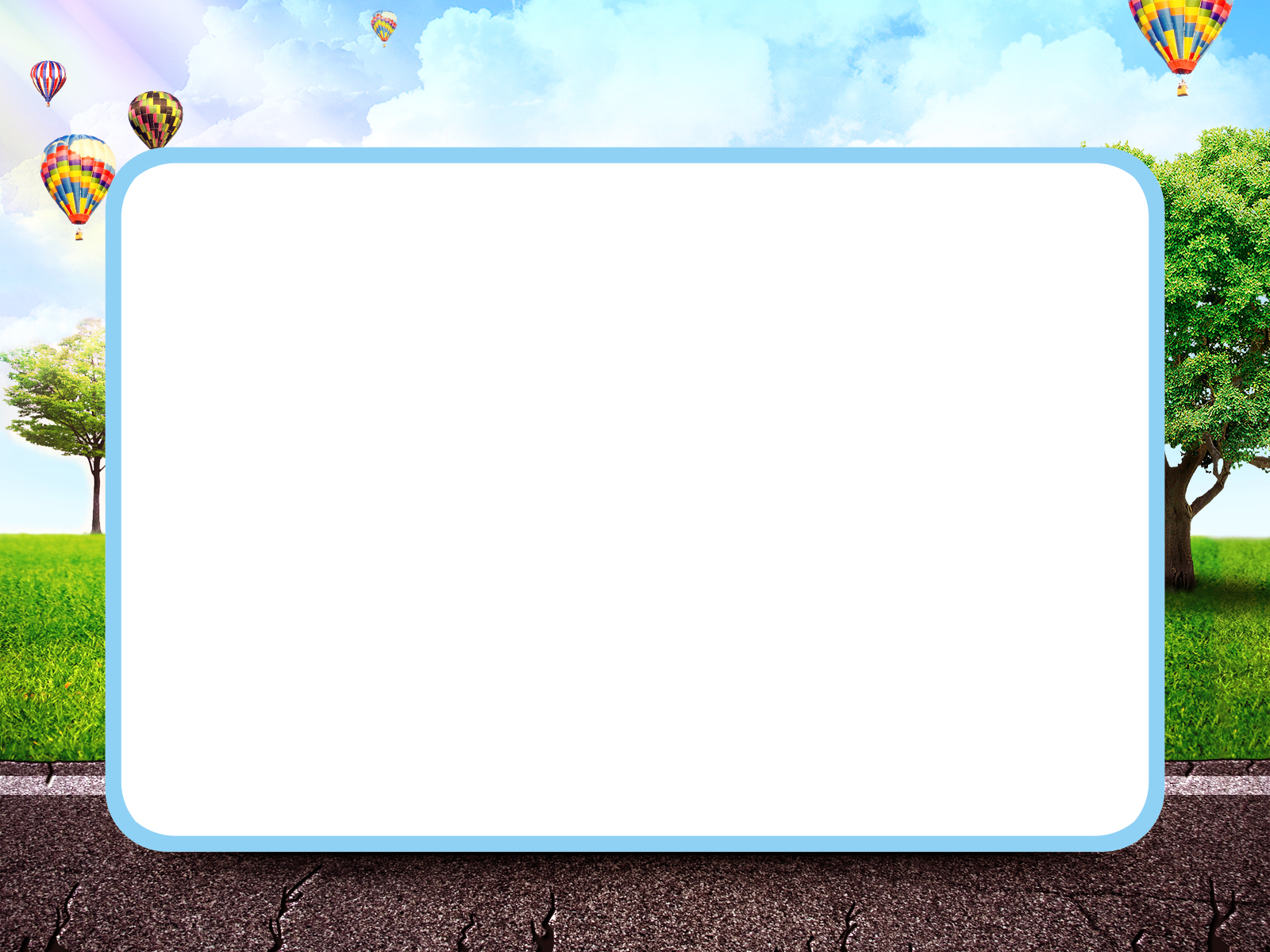 Подготовка документов 
Шаг 1. Подготовка и предоставление документов
Для проведения обследования ребенка Вам необходимо предъявить в комиссию документ, удостоверяющий личность, документы, подтверждающие полномочия по представлению интересов ребенка, а также следующие документы:
а) заявление о проведении или согласие на проведение обследования ребенка
в комиссии (бланк заявления Вам предоставит специалист комиссии и поможет в его заполнении);
б) копию паспорта или свидетельства о рождении ребенка (предоставляются
с предъявлением оригинала или заверенной в установленном порядке копии);
 
 
в
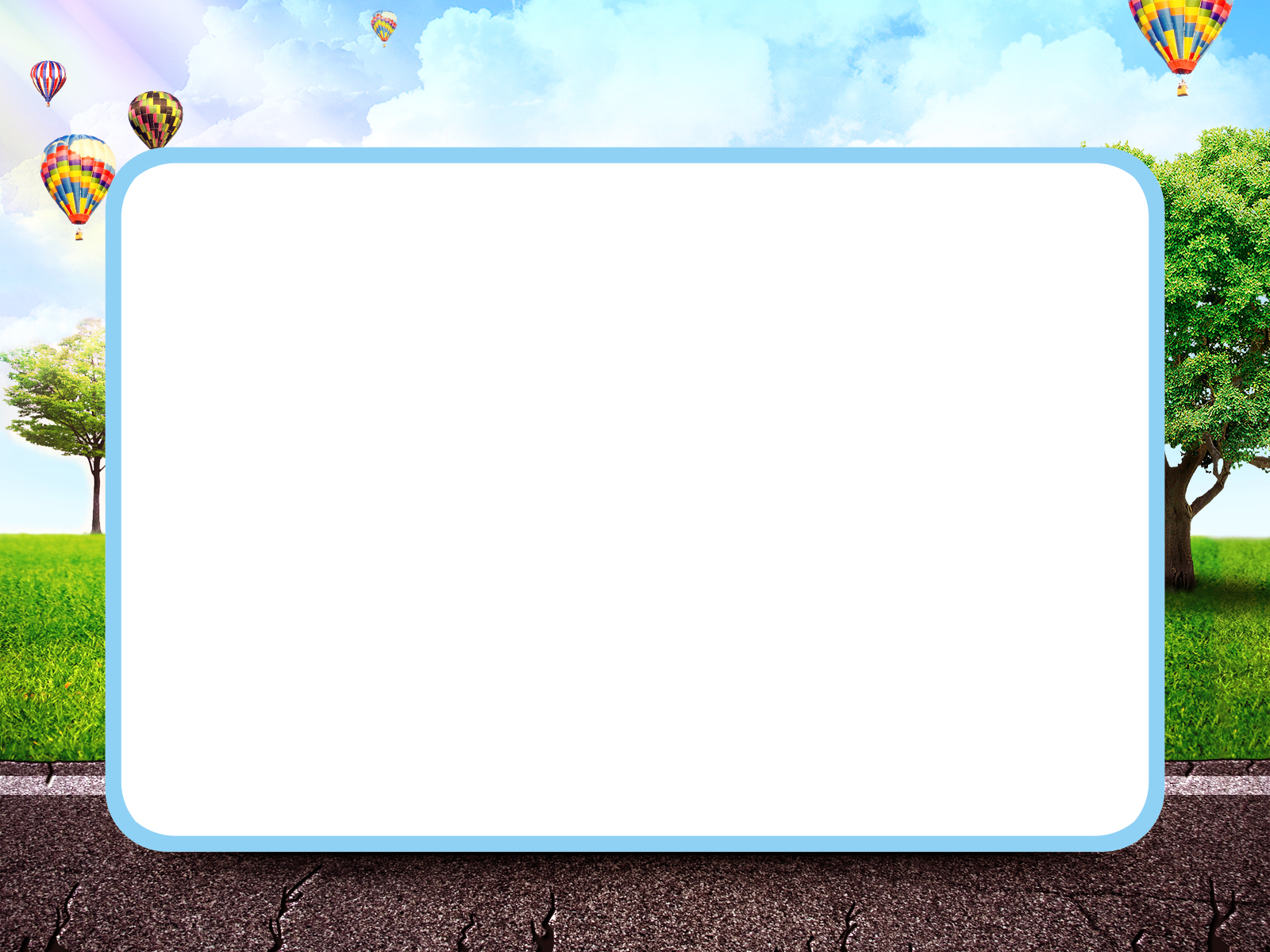 Подготовка документов

в) направление образовательной организации, организации, осуществляющей социальное обслуживание, медицинской организации, другой организации (при наличии);
г) заключение (заключения) психолого-медико-педагогического консилиума образовательной организации или специалиста (специалистов), осуществляющего психолого-медико-педагогическое сопровождение обучающихся в образовательной организации (для обучающихся образовательных организаций) (при наличии);
д) заключение (заключения) комиссии о результатах ранее проведенного обследования ребенка (при наличии);
е) подробную выписку из истории развития ребенка с заключениями врачей, наблюдающих ребенка в медицинской организации по месту жительства (регистрации);
ж) характеристику обучающегося, выданную образовательной организацией (для обучающихся образовательных организаций);
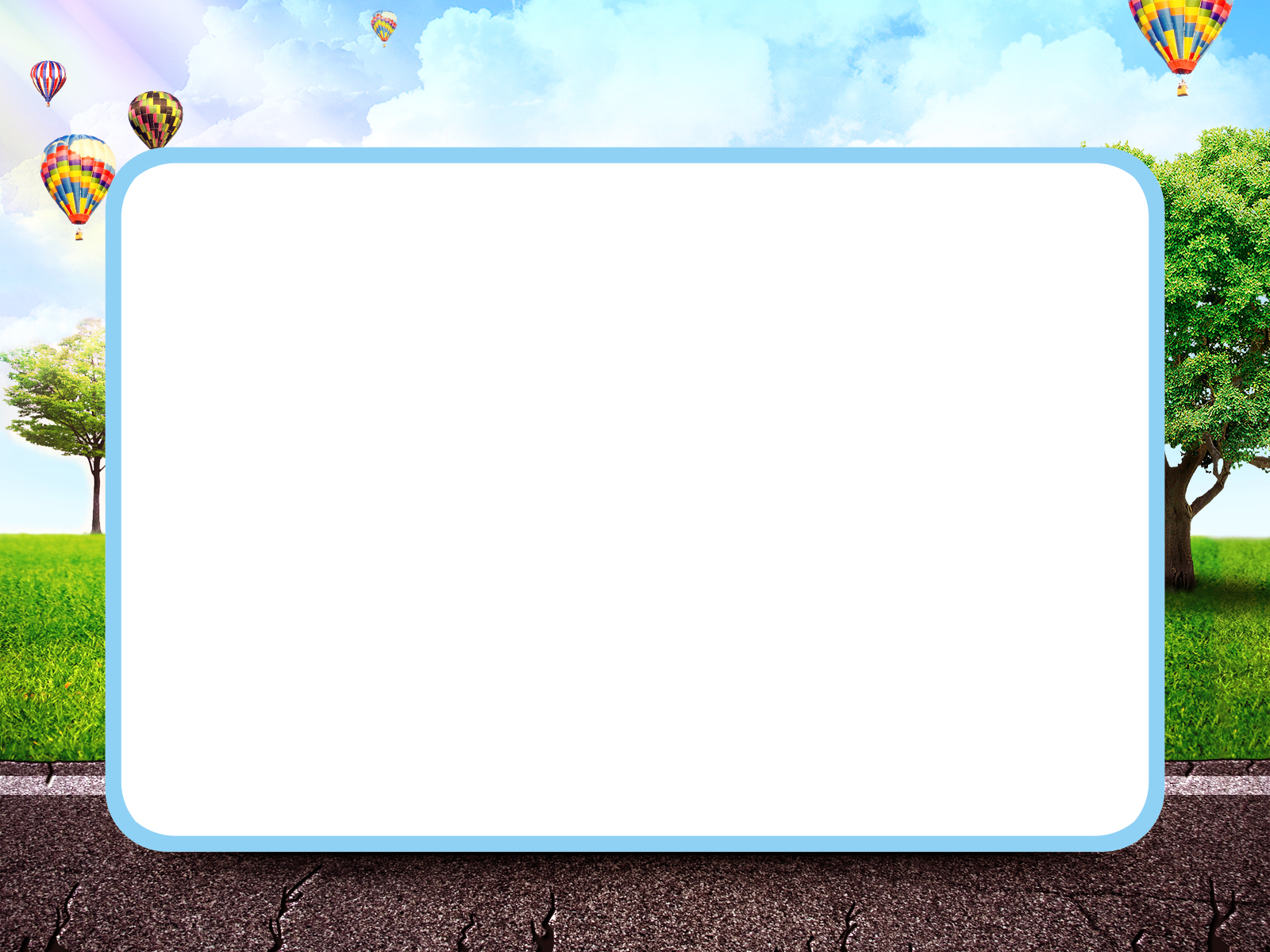 Подготовка документов
з) письменные работы по русскому (родному) языку, математике, результаты самостоятельной продуктивной деятельности ребенка (необходимо взять с собой, после их анализа, комиссия вернет Вам работы)
 
При необходимости комиссия запрашивает у соответствующих органов и организаций или у родителей (законных представителей) дополнительную информацию о ребенке.
 
Если у Вас возникнут вопросы на этапе подготовки документов для ПМПК, Вы можете задать их специалисту, непосредственно отвечающему за оформление документов в конкретной ПМПК, чаще всего эти функции выполняет социальный педагог ПМПК).
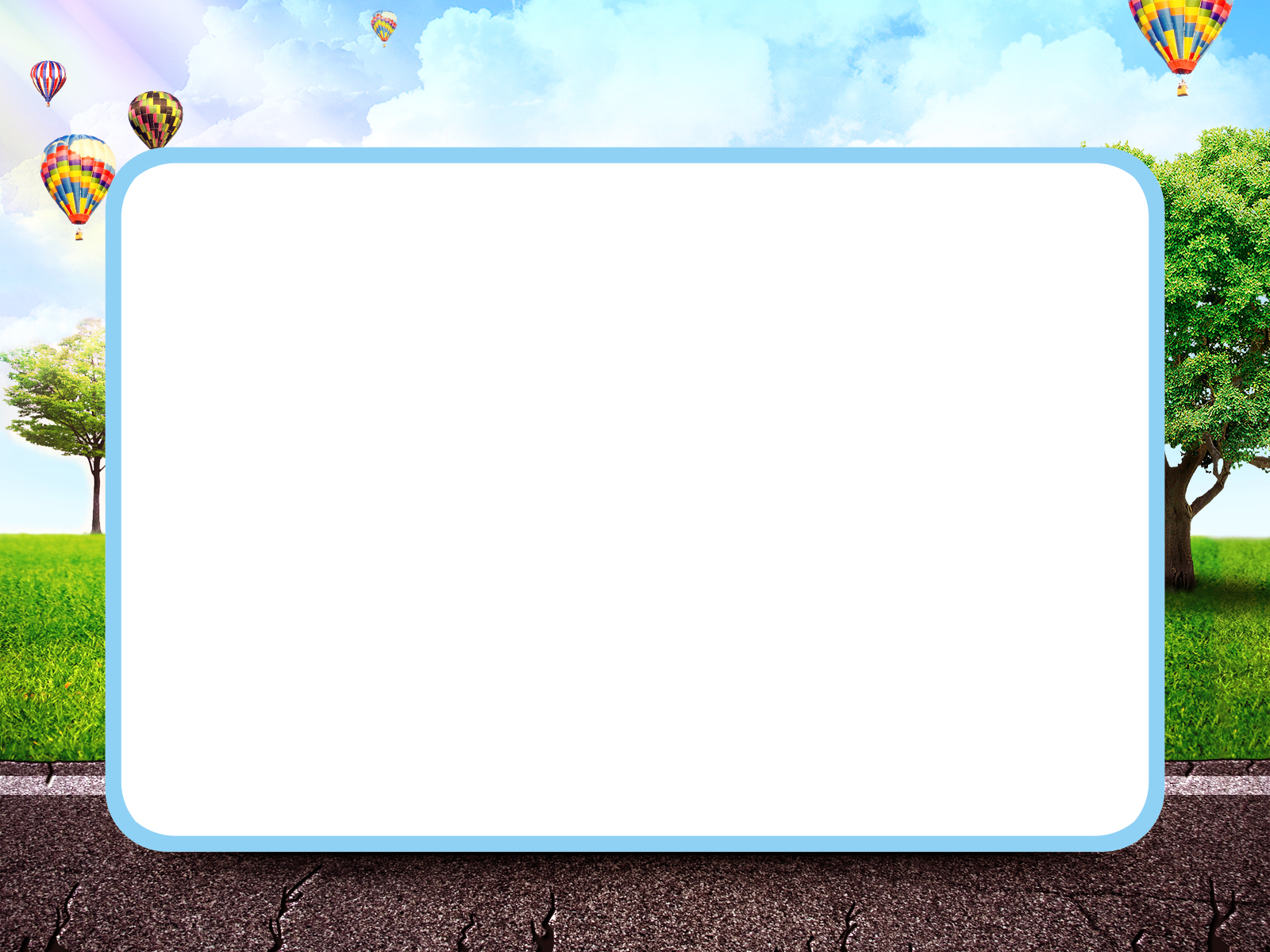 Основные моменты
Психологическая подготовка родителей (законных представителей)
Помнить об интересах ребенка
Соотнести собственные ожидания с тем, что возможны другие варианты преодоления трудностей.
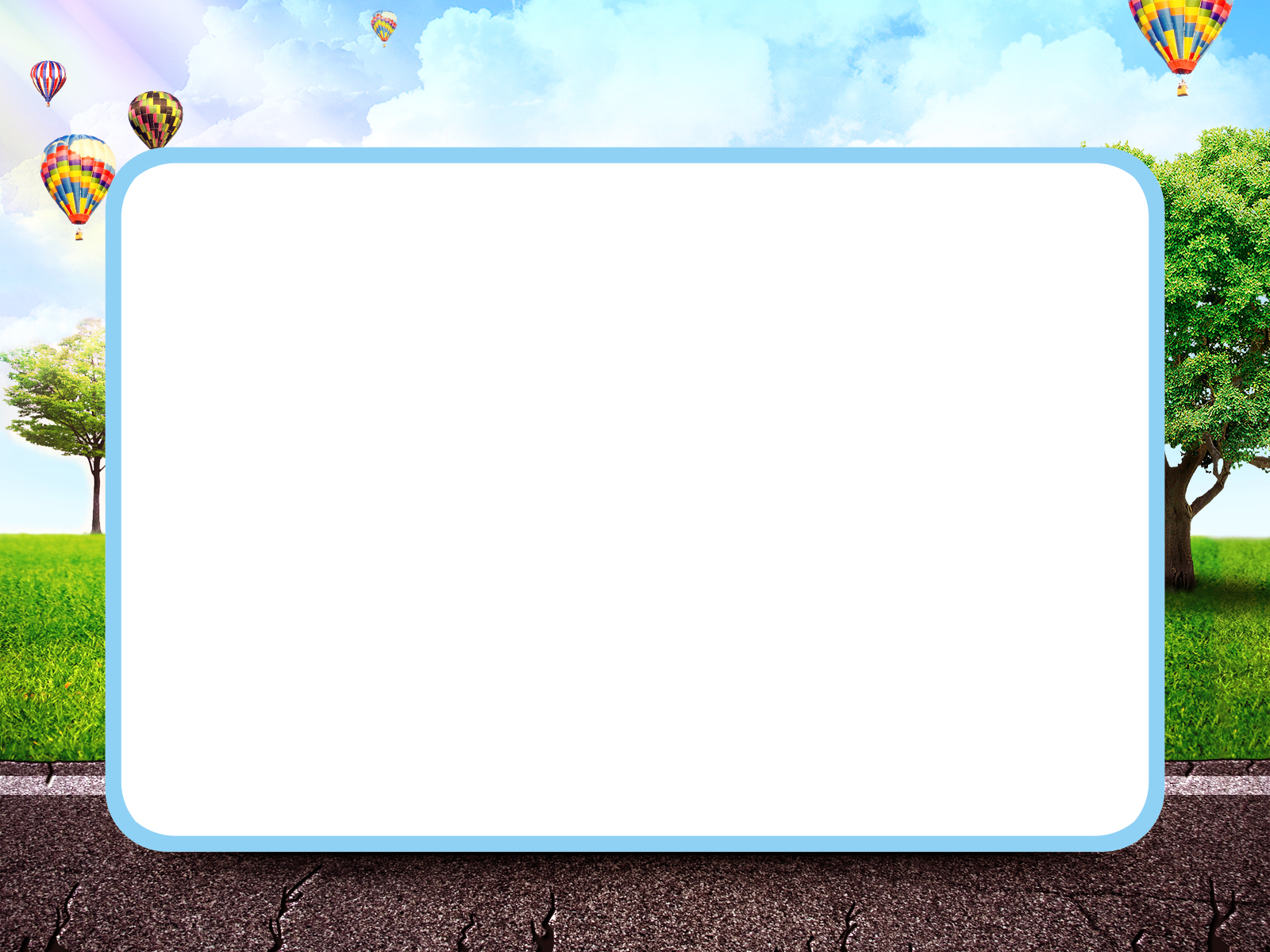 Основные моменты
Подготовка  ребенка
Подготовить к посещению незнакомого места
К разговору с незнакомыми людьми
Снять тревожность  за качество ответов.